TRACTION IN                        ORTHOPAEDICS
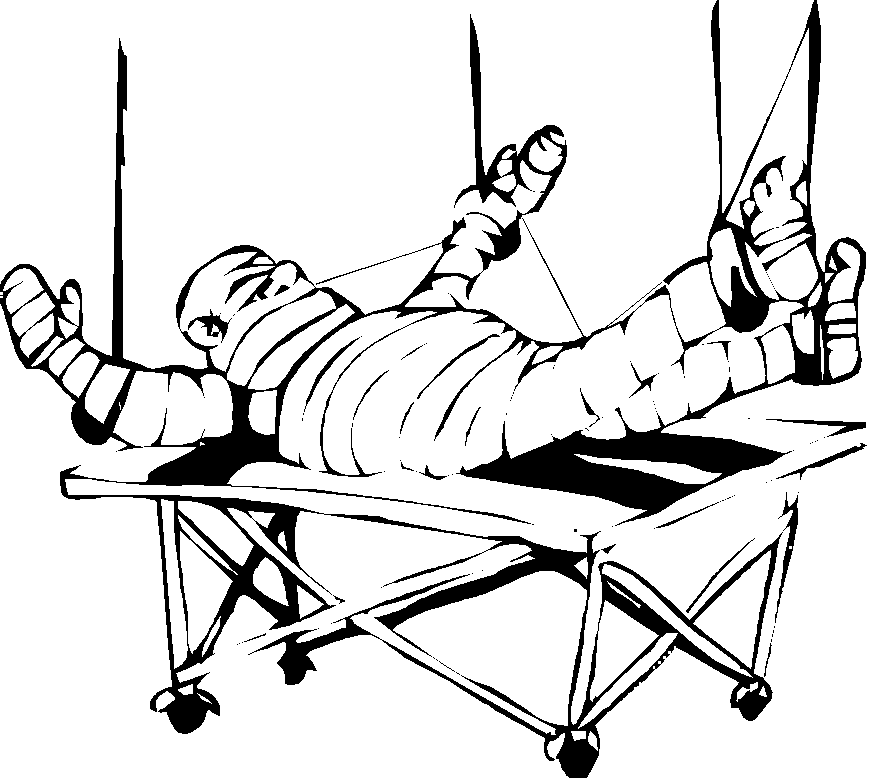 PRESENTER – N CHESIRE
Principle of Traction
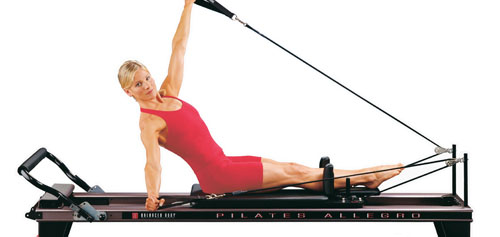 WHAT IS TRACTION ?
Orthopedist’s great "master tool“.

  Traction - the application of a force to stretch certain parts of the body in a specific direction
[Speaker Notes: No matter how complicated a fracture might appear to be, traction will often times pull the fragments into alignment very nicely.]
WHY DO WE NEED TRACTION ?
Inflammation of a joint
Pain and muscle spasm
Defomity
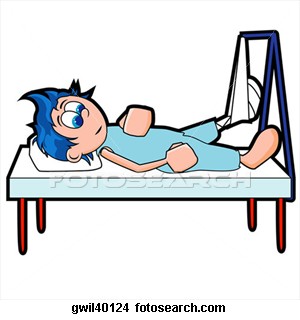 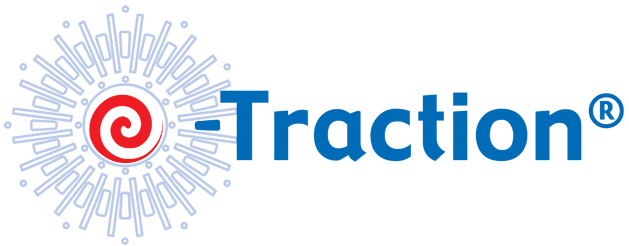 fracture of bone
Abnormal Mobility
Pain
[Speaker Notes: agonist and antagonist muscle.]
TRACTION
The purpose of traction is to:

To regain normal length and alignment of involved bone.
To reduce and immobilize a fractured bone.
To relieve or eliminate muscle spasms.
To relieve pressure on nerves, especially spinal.
To prevent or reduce skeletal deformities or muscle contractures.
TRACTION
Controls pain.
Reduces fracture.
Maintain reduction.
Prevents & corrects deformity.
Buck’s Traction
Often used preoperatively for femoral fractures
Can use tape
No more than 5 kgs
Not used to obtain or hold reduction